Организационные технологии качества и безопасности медицинской помощи в акушерской практике к.м.н., главный врач  Н.К. Рыжова ГБУЗ НО «Родильный дом №3 Автозаводского района г. Н. Новгорода
Государственное бюджетное учреждение здравоохранения Нижегородской области  «Родильный дом №3 Автозаводского района г. Н. Новгорода»
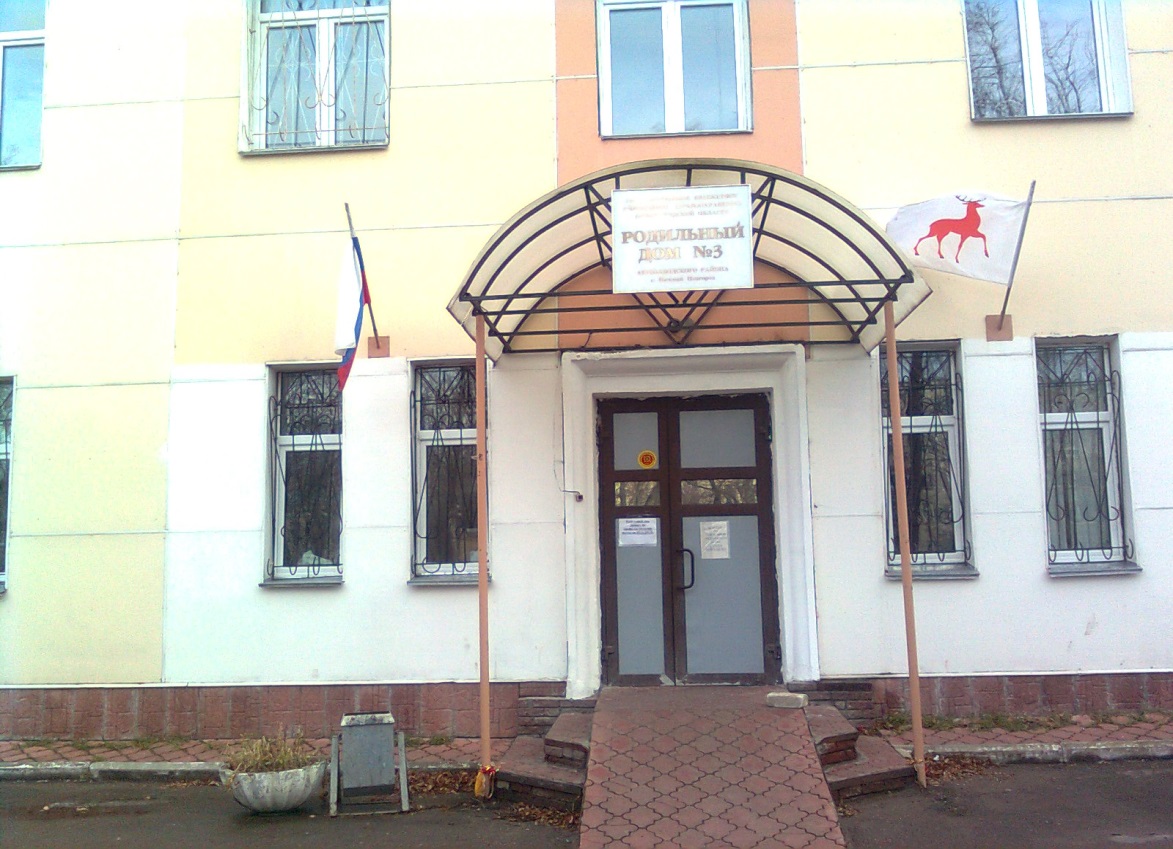 Докладчик:  
         Рыжова Надежда Константиновна
Причины, побудившие к действию
Так было всегда (или раньше)
	Так принято у нас 
		Так мы привыкли работать
			Нам кажется , что  это  лучше
Недоверие  при внедрении современных «штучек»


               Отсутствие прогресса
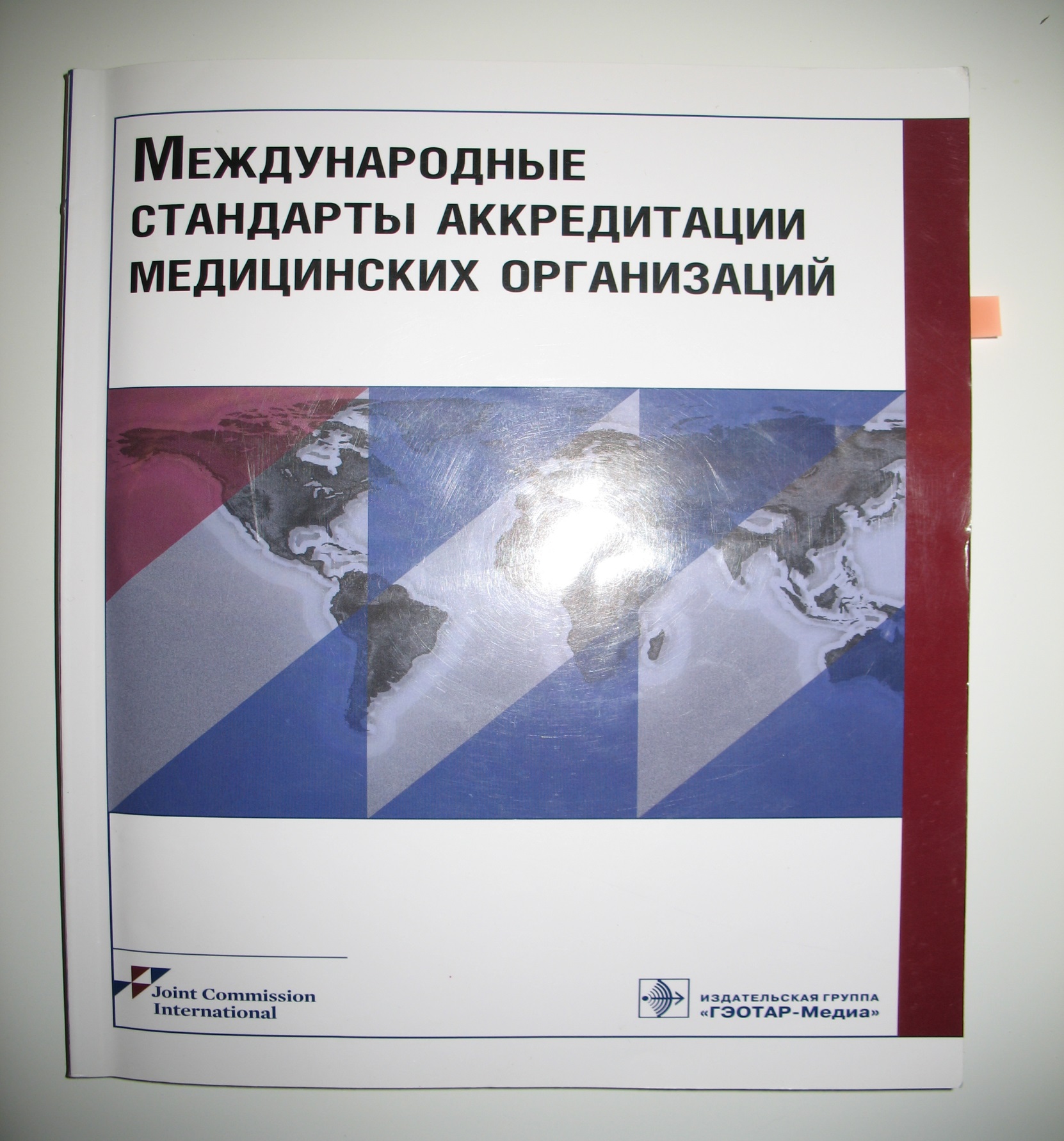 Задачи (стандарт QPS 2.1)
Стандартизация процесса оказания медицинской помощи

Снижение рисков, связанных с оказанием медицинской помощи, особенно на этапах принятия ответственных решений

Обеспечение пациентов современным эффективным лечением с учетом рационального использования доступных ресурсов

Постоянное оказание высококачественной медицинской помощи на основании принципов доказательной медицины.
Технологии, позволяющие решить поставленные задачи
Акушерские технологии
Рациональное физиологичное ведение родового процесса
Использование лекарственных препаратов, в т.ч. спазмолитических, только по строгим показаниям
Использование утеротонических препаратов «взвешенно» и только дозированным методом введения
 активное ведение третьего периода родов
Применеие кровосберегающих технологий:
Механические способы остановки кровотечения (в т.ч. балонная тампонада)
Фармакологические: антифибринолитические препараты, компонентная терапия - как компоненты донорской крови, так и синтетические факторы свертывания
Использование различных видов энергии
Реинфузия крови
Профессиональная подготовка  специалистов 
Внедрение в практику органосохраняющих операций.
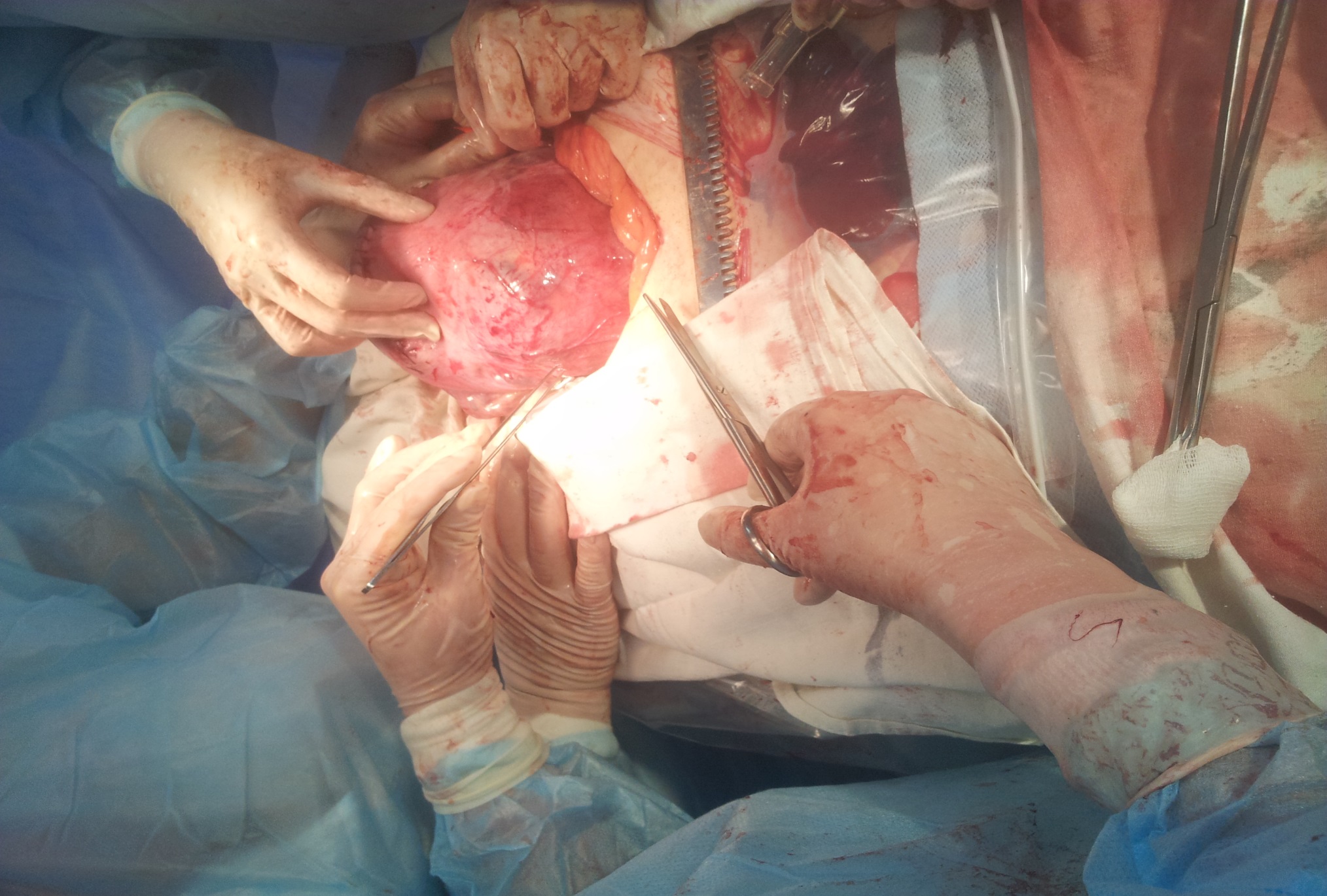 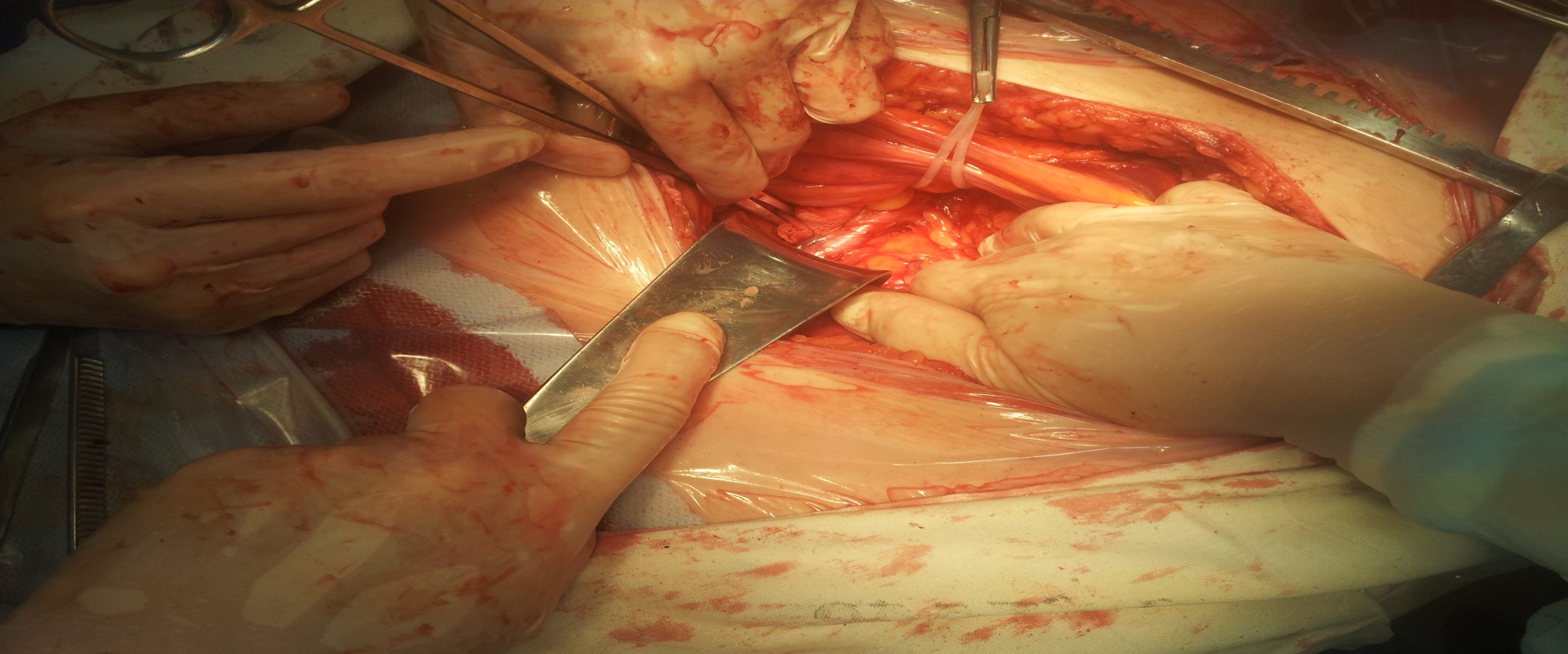 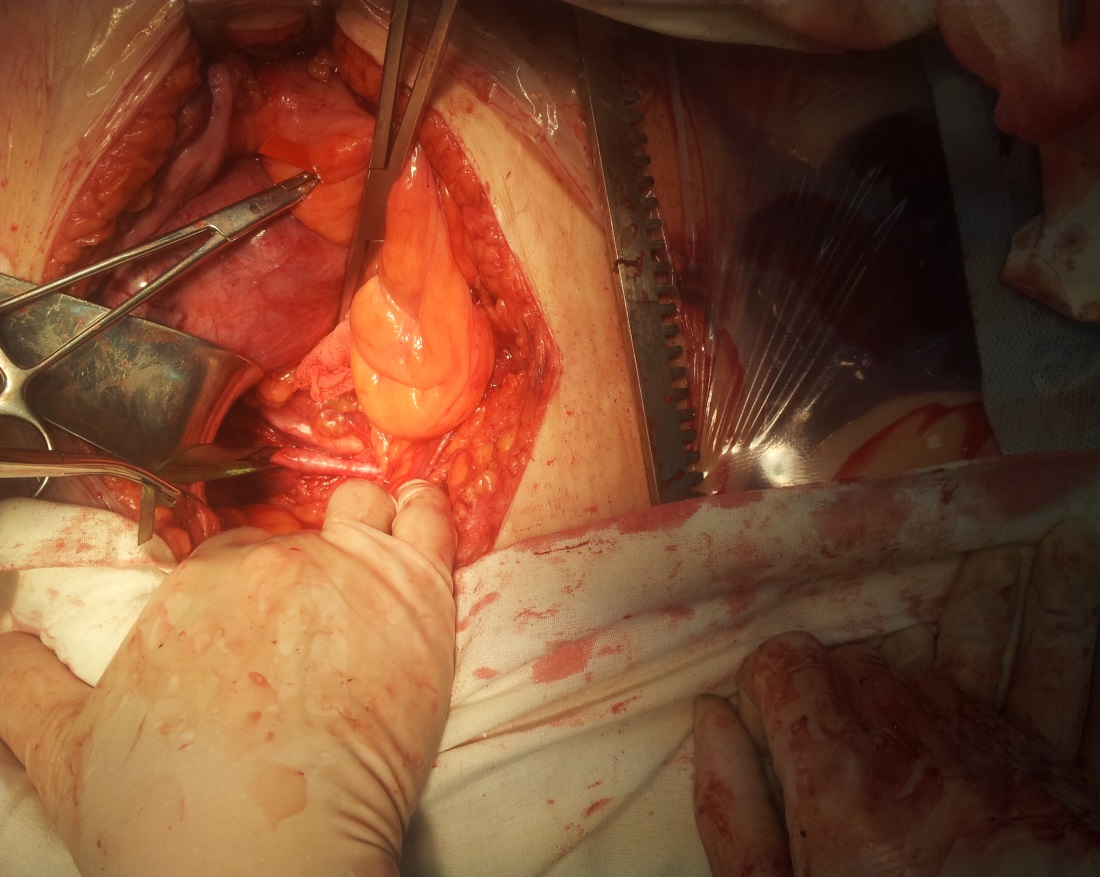 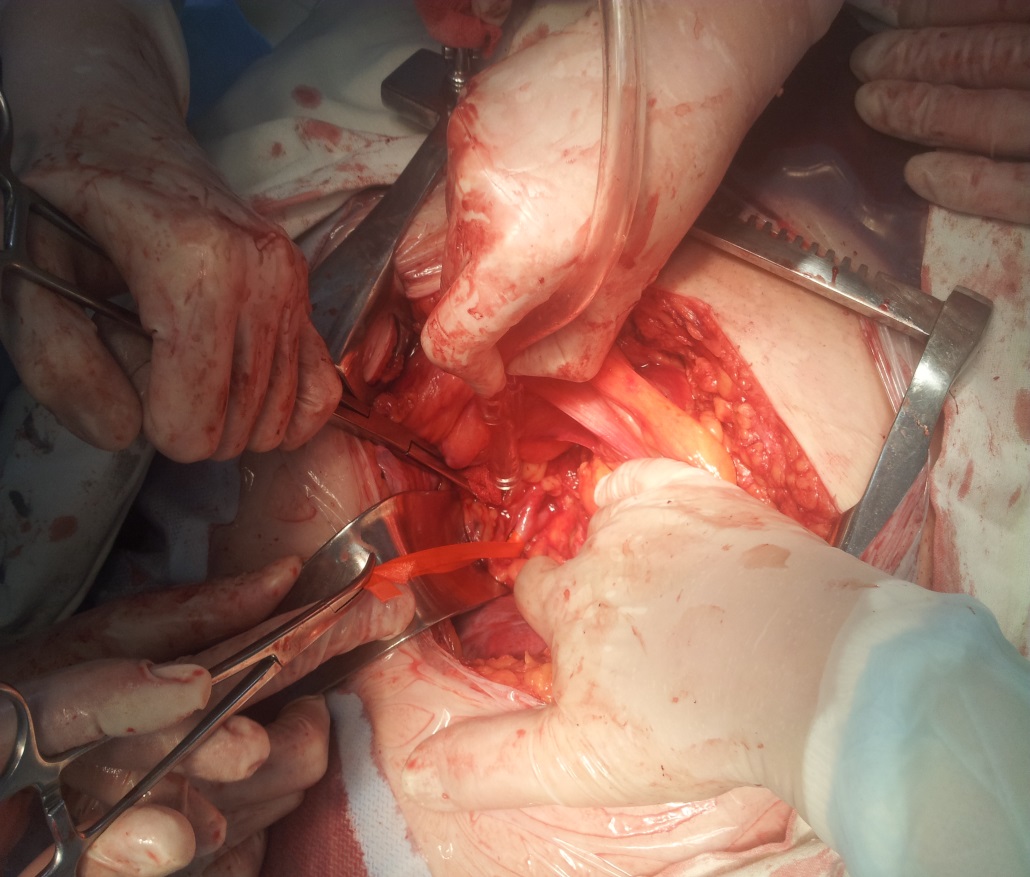 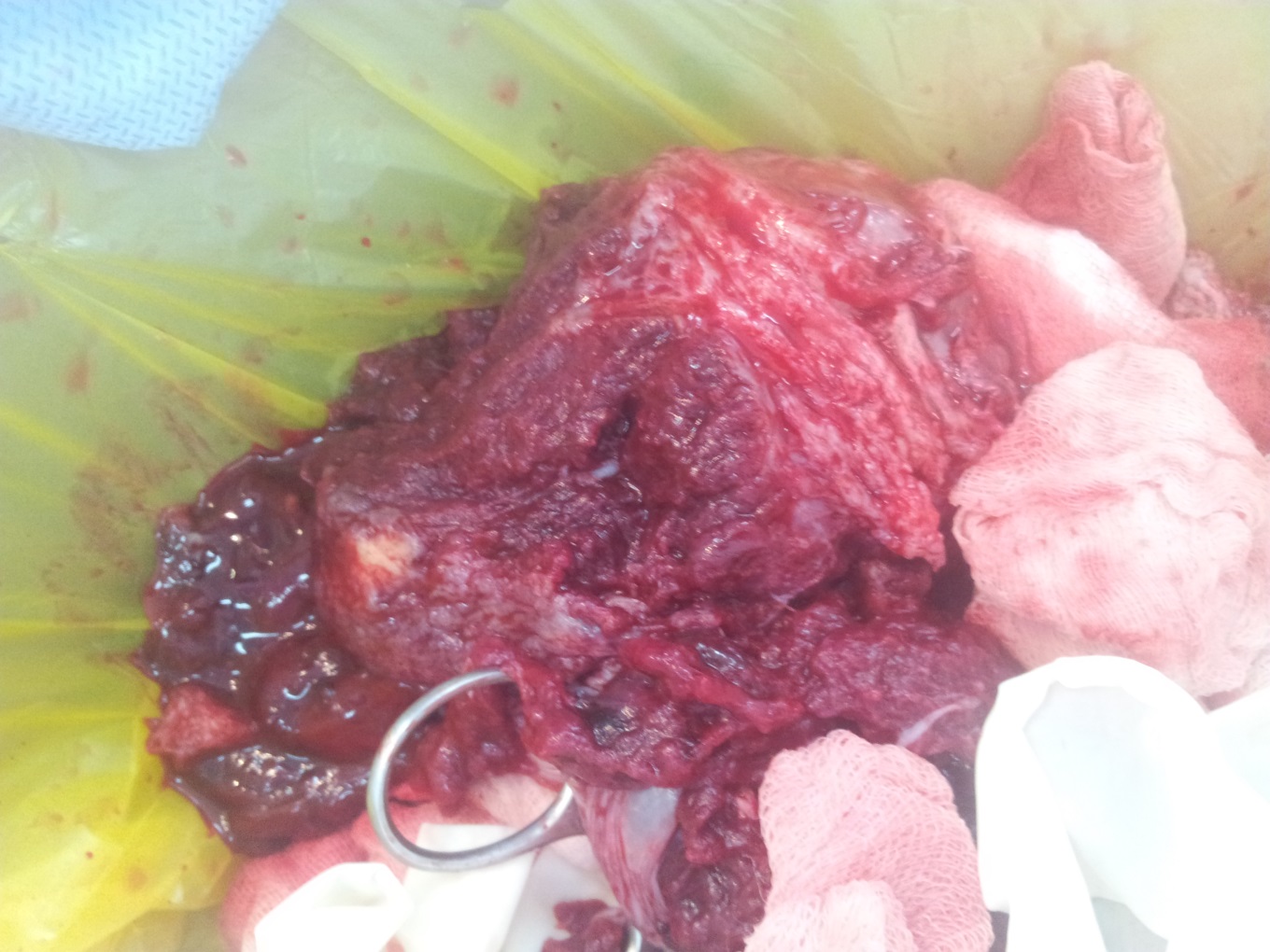 Перинатальные технологии
Семейноориентированные технологии
Постоянный мониторинг сердечной деятельности плода на протяжении всего периода родов, в т.ч. во 2-м периоде посредством телеметрической системы
Переоценка перинатальных факторов с последующим принятием взвешенного решения о дальнейшей тактике ведения родов
Обеспечение комфортных условий для новорожденного: соблюдение температурного режима, контакт «кожа к коже», раннее прикладывание к груди и др. 
Наличие оснащенной современным оборудованием палаты интенсивной терапии
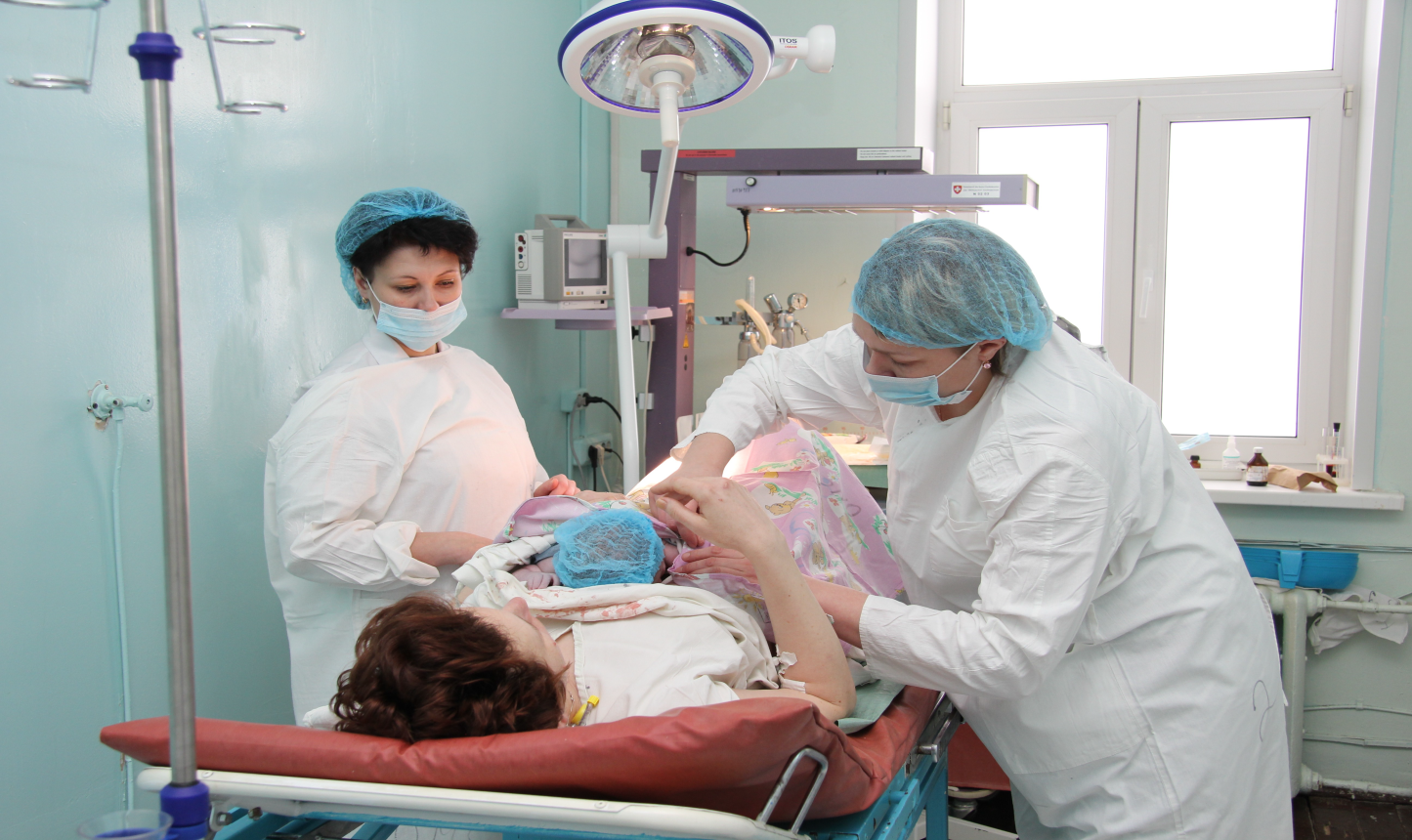 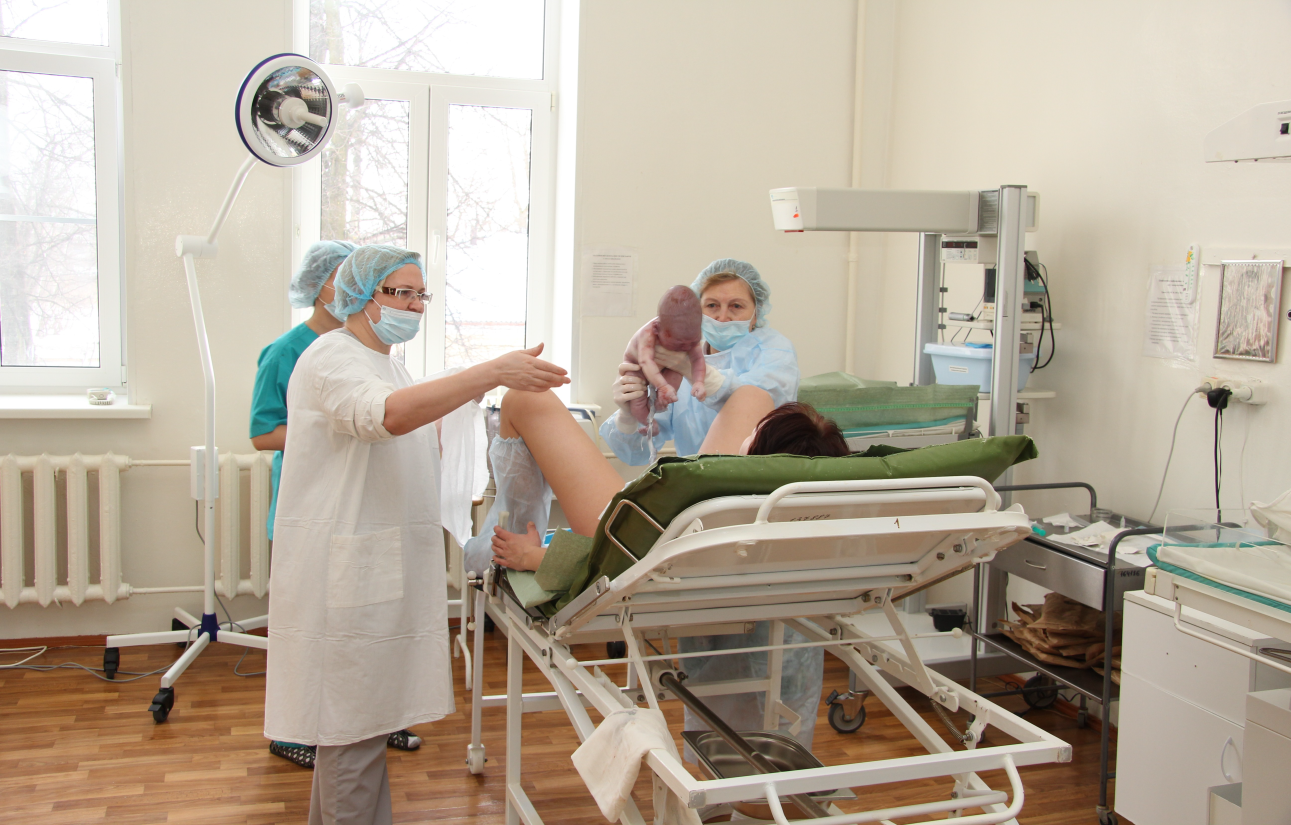 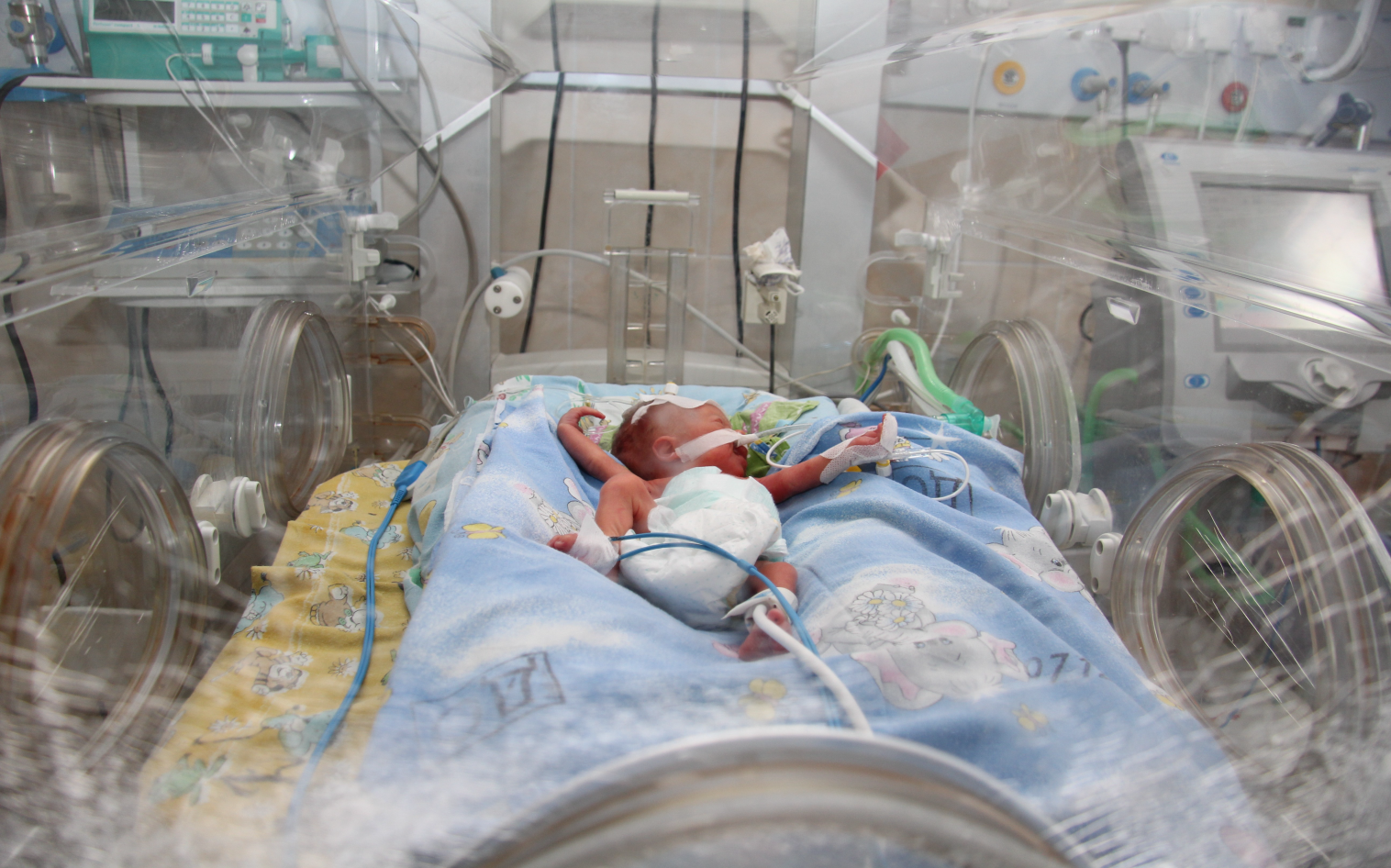 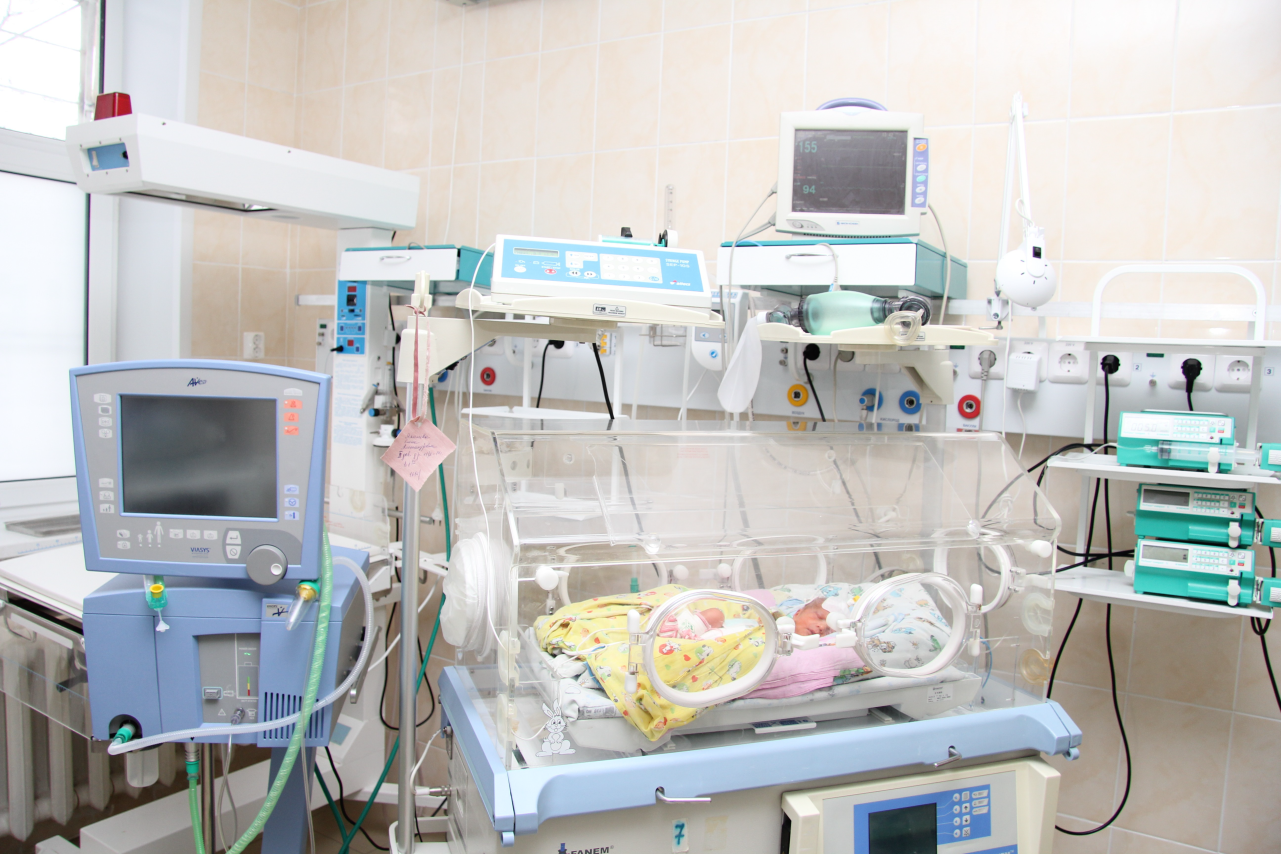 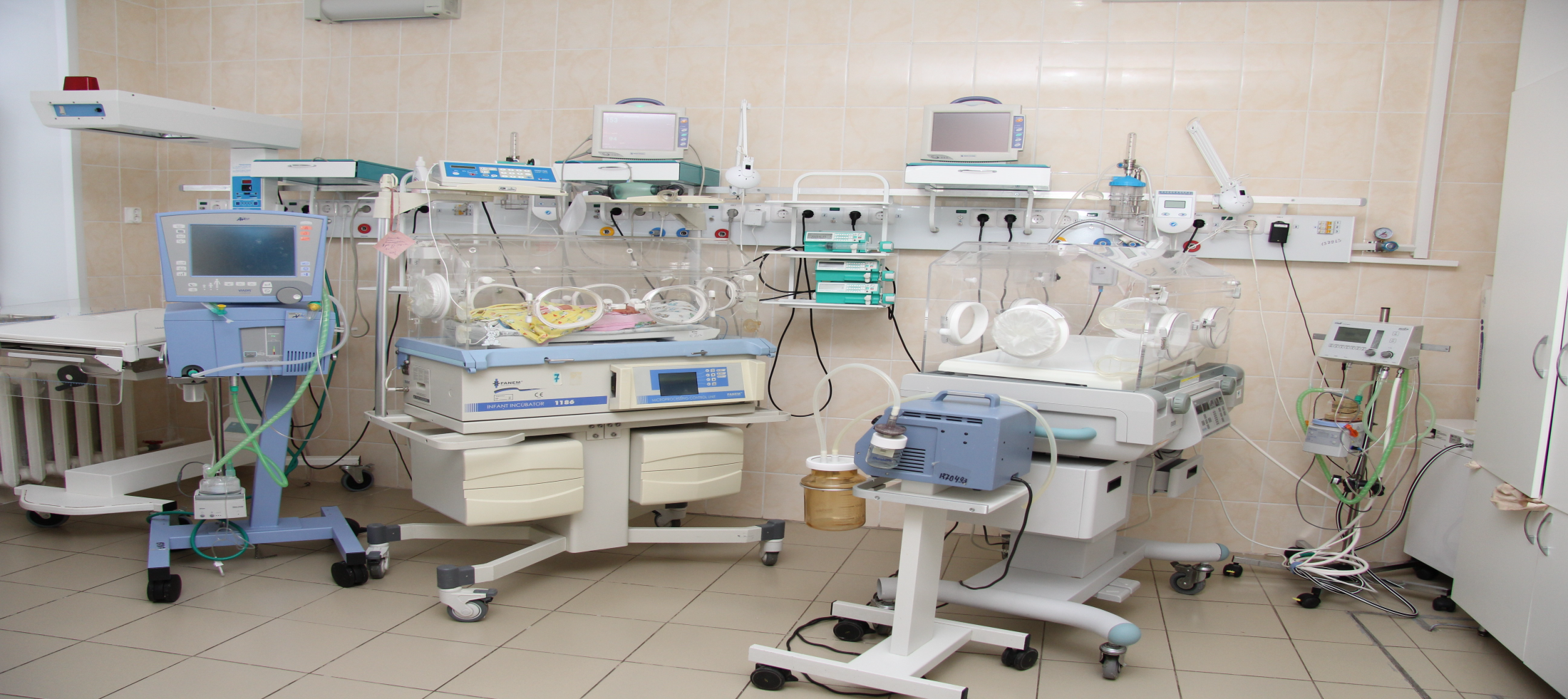 Анестезиологические технологии
Широкое применение обезболивания родового процесса
Регионарные методики обезболивания оперативных вмешательств
Использование кровосберегающих технологий
Поддержание температурного режима 
Использование рациональных инфузионных программ
Применение подогревателей инфузионных растворов
Обязательная профилактика тромбоэмболических осложнений
Оснащение операционной и палаты интенсивной терапии современным оборудованием
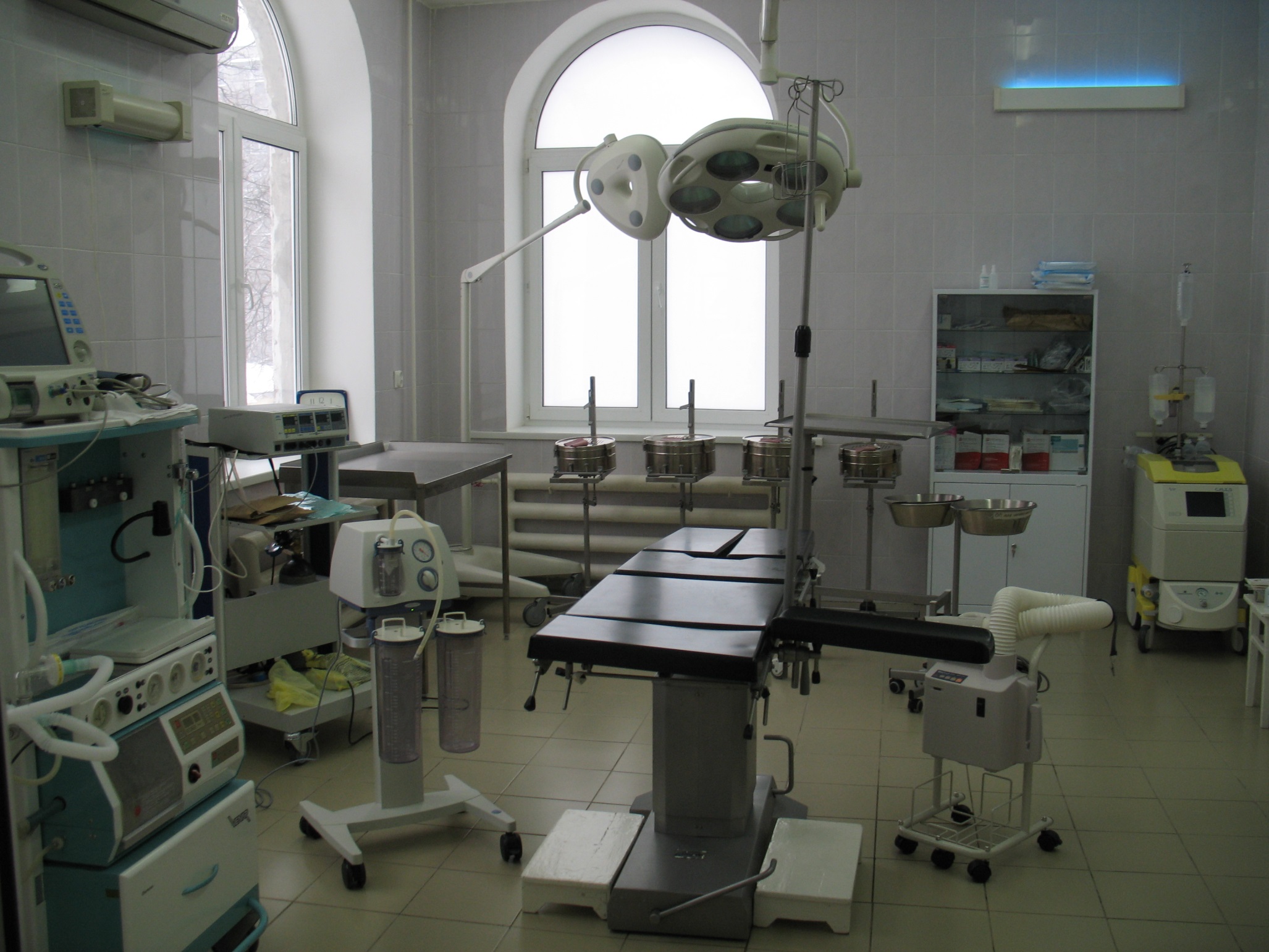 ПРИМЕНЕНИЕ РЕГИОНАРНОЙ ПОДАПОНЕВРОТИЧЕСКОЙ АНАЛЬГЕЗИИ ПОСЛЕ ОПЕРАЦИИ КЕСАРЕВА СЕЧЕНИЯ
Цель - улучшение качества оказания анестезиологической помощи пациенткам, повышение эффективности и безопасности послеоперационного обезболивания, ранняя активизация родильниц  при  реализации концепции «Fast Track»
Техника постановки катетера
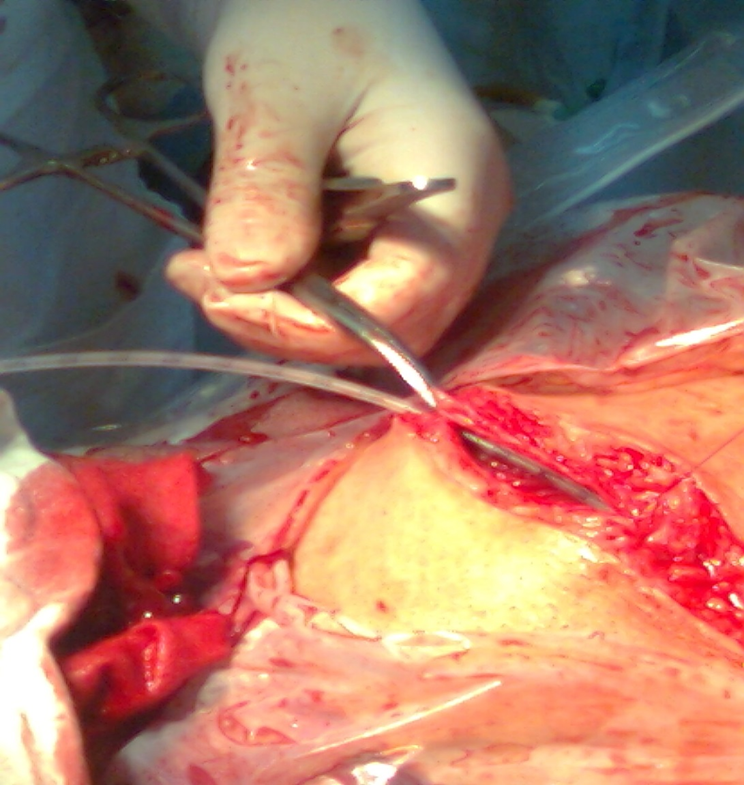 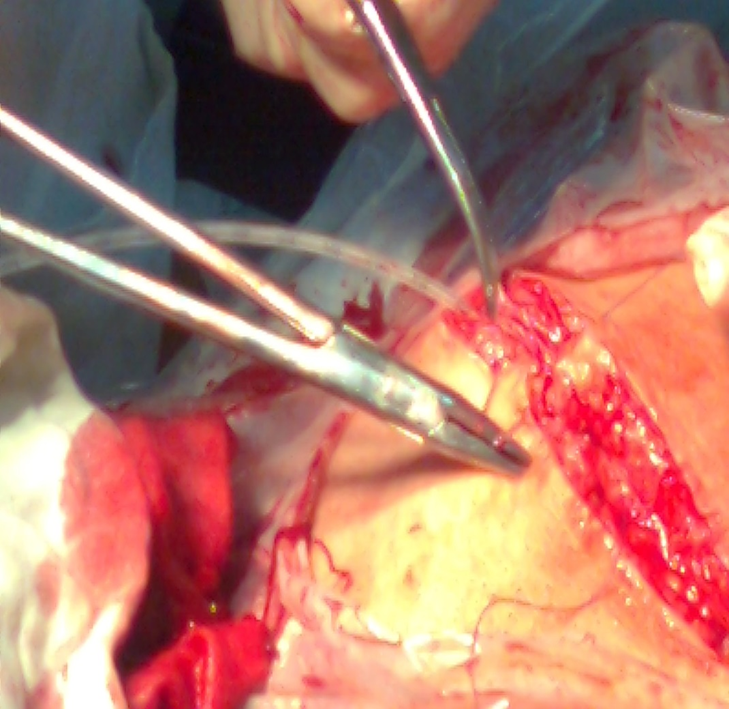 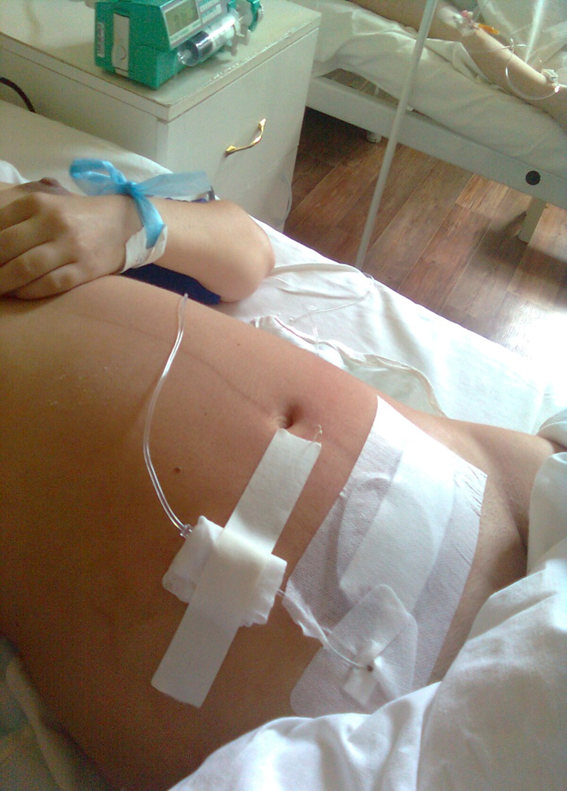 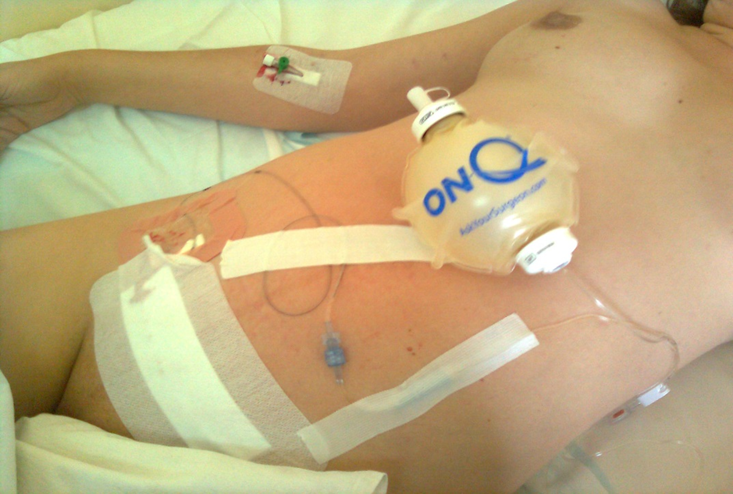 Активизация пациенток
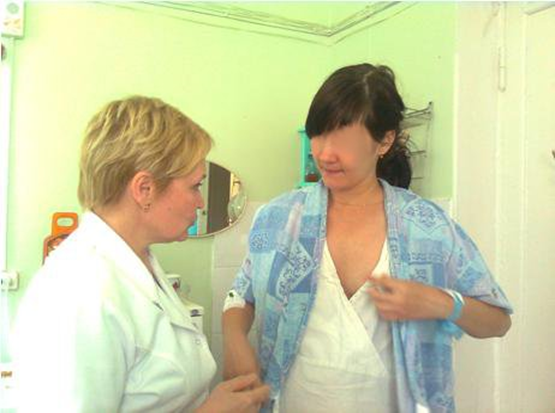 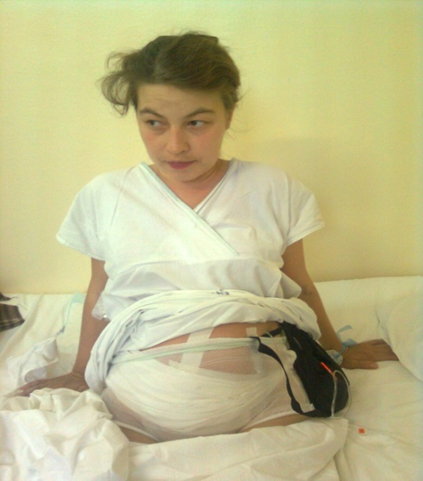 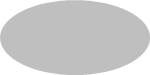 Высококлассный коллектив
Каждый понимает цель своей работы
Каждый чувствует себя членом важной команды
У каждого имеется высокая самооценка
У каждого есть поддержка руководства
У всех имеются все средства: время, инструменты, обучение – для выполнения работы, которую  необходимо сделать
Все осведомлены о том, что происходит в учреждении, что они делают и на сколько хорошо они это делают
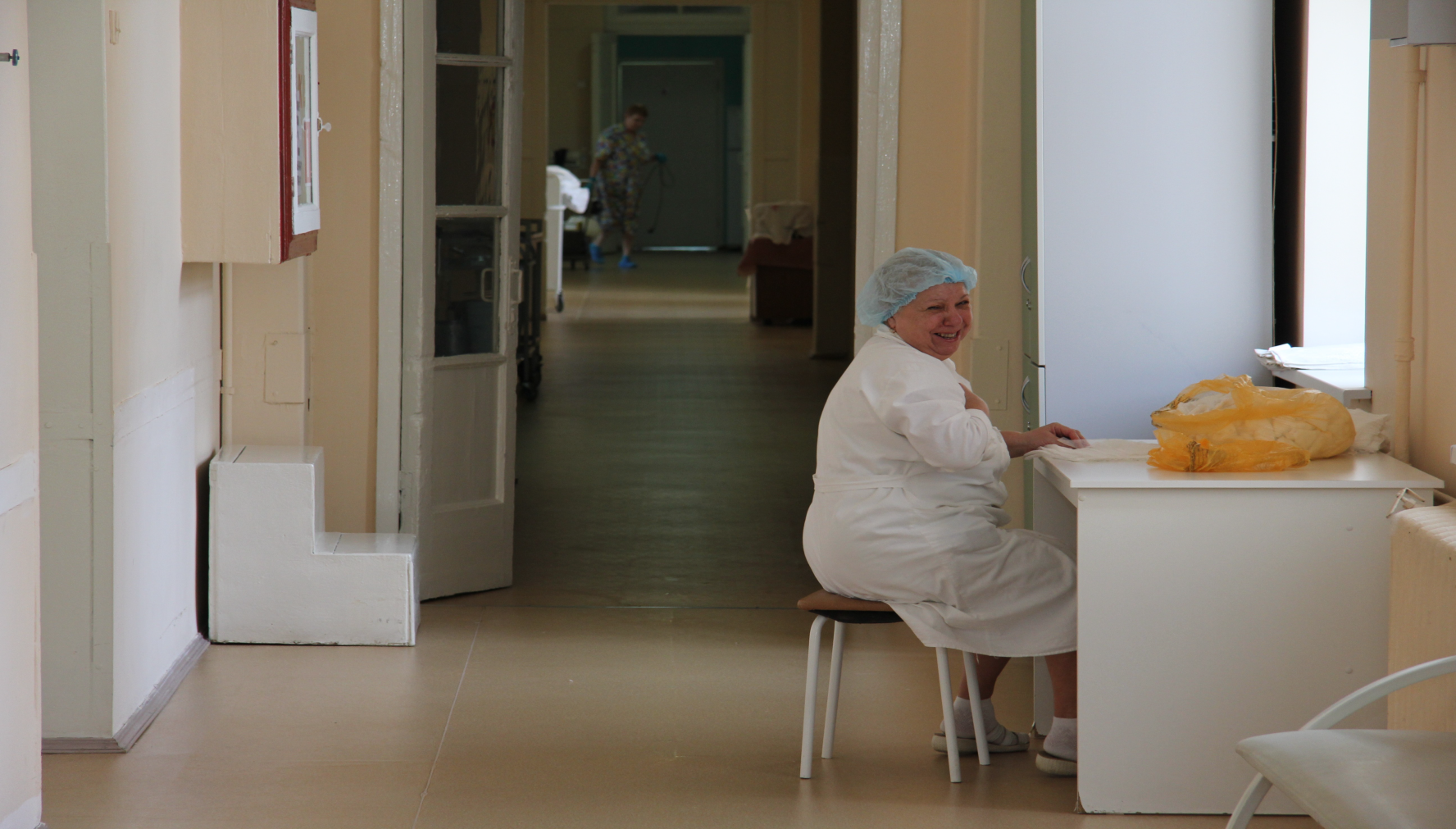 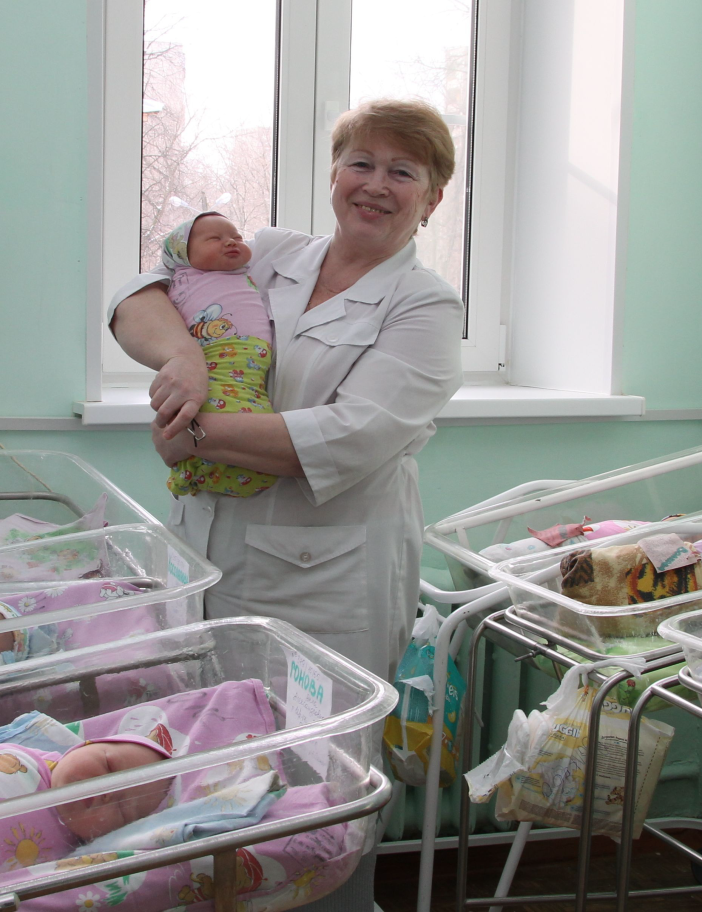 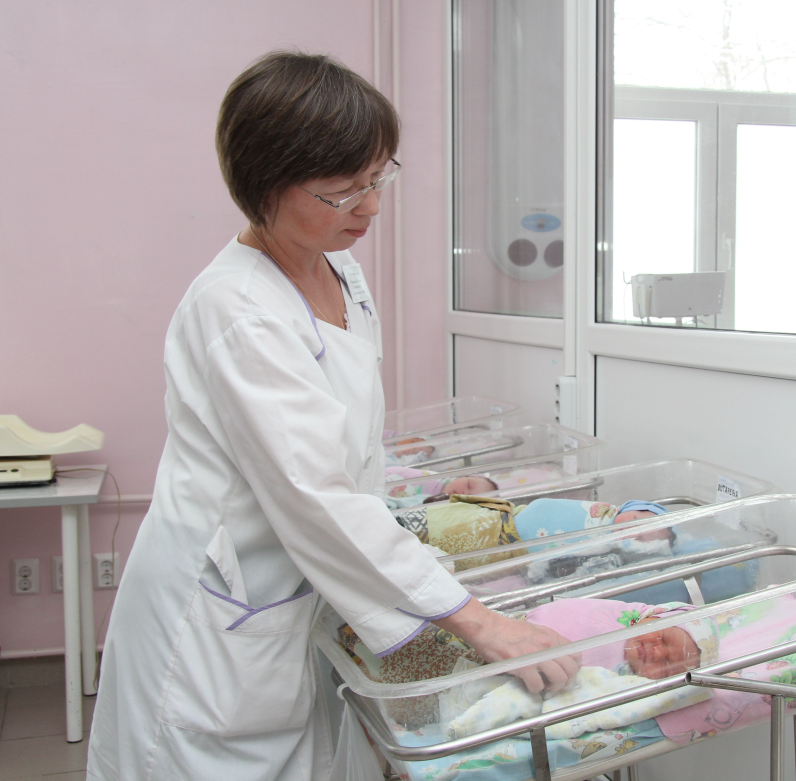 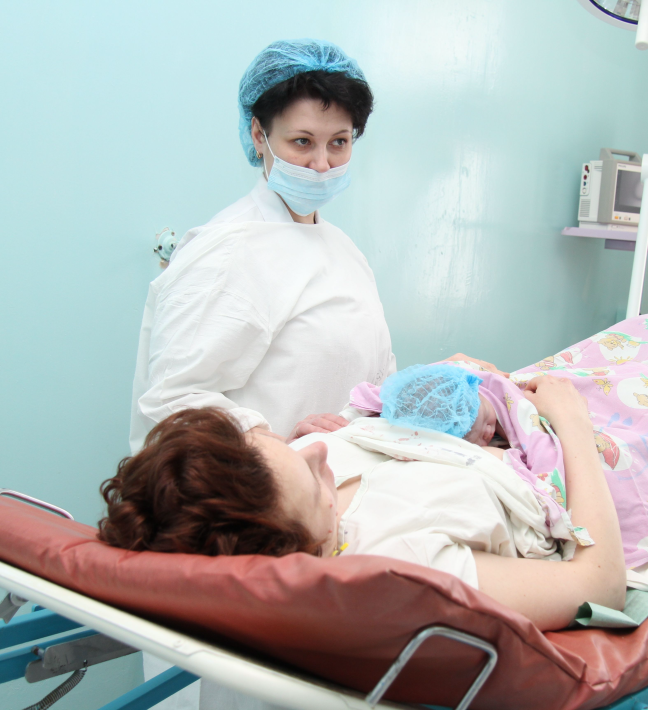 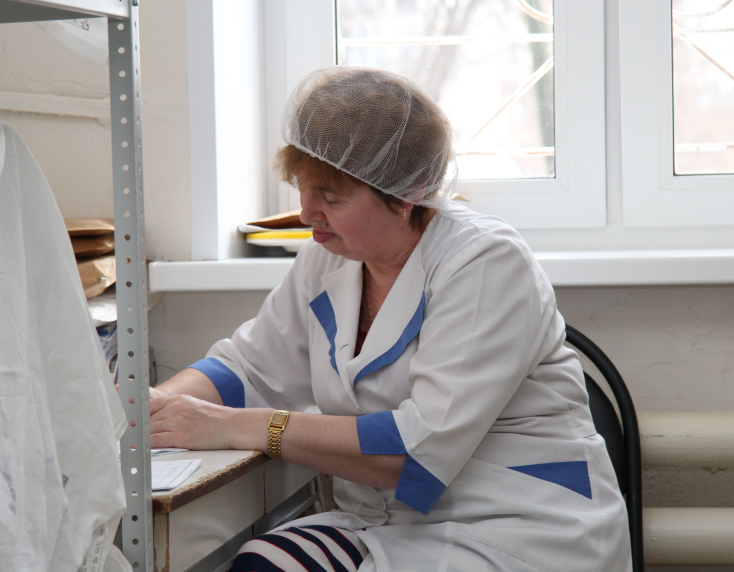 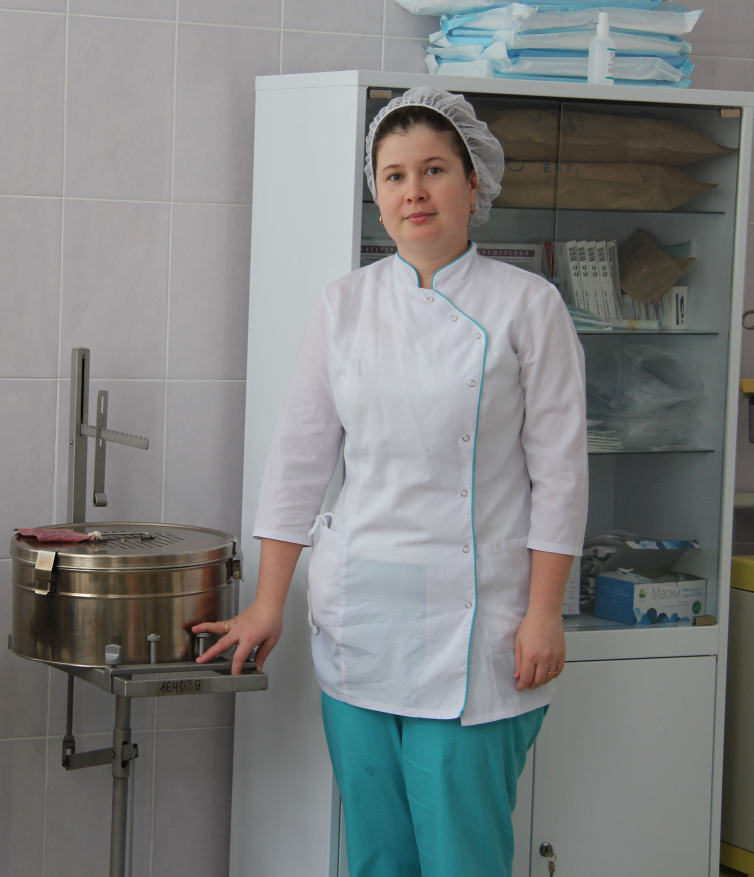 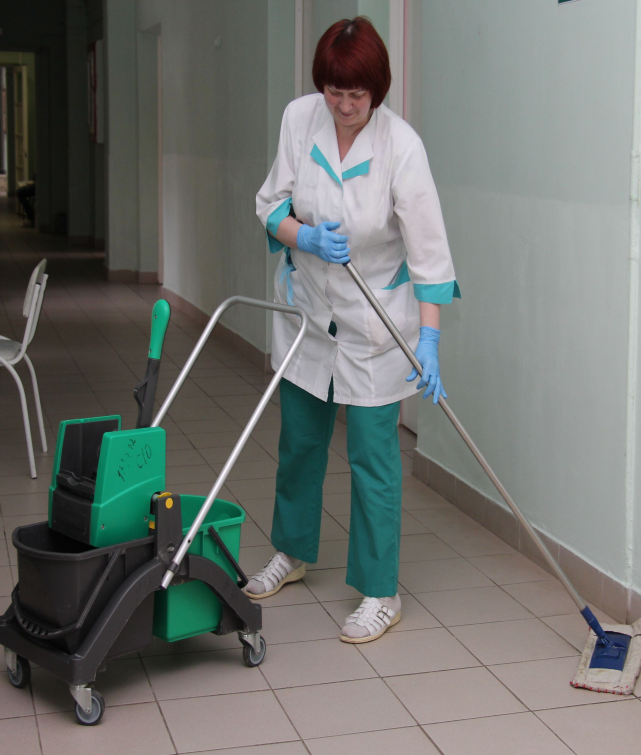 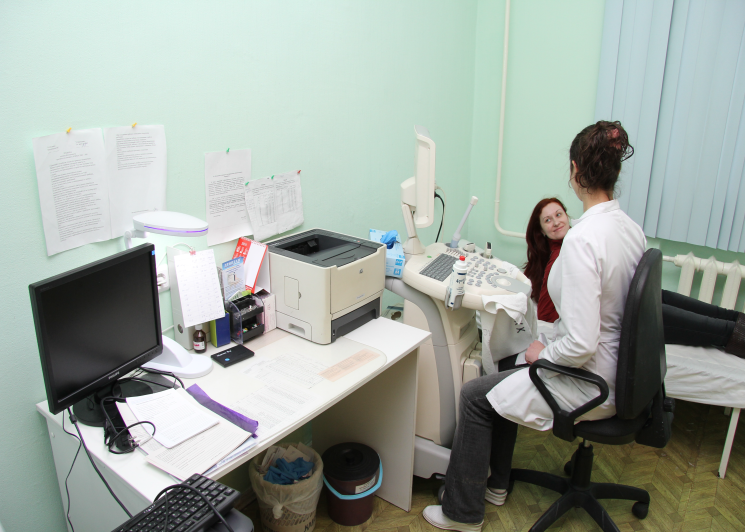 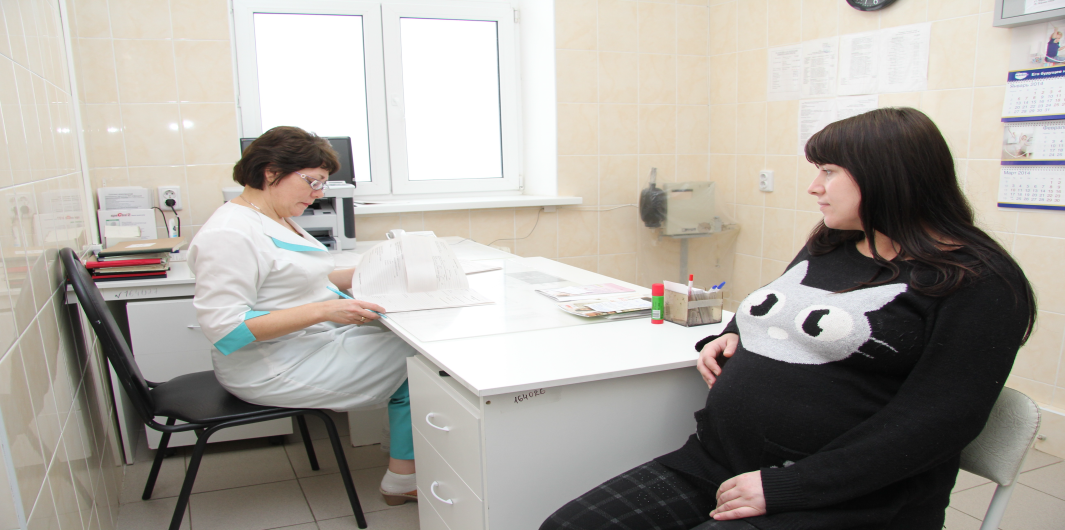 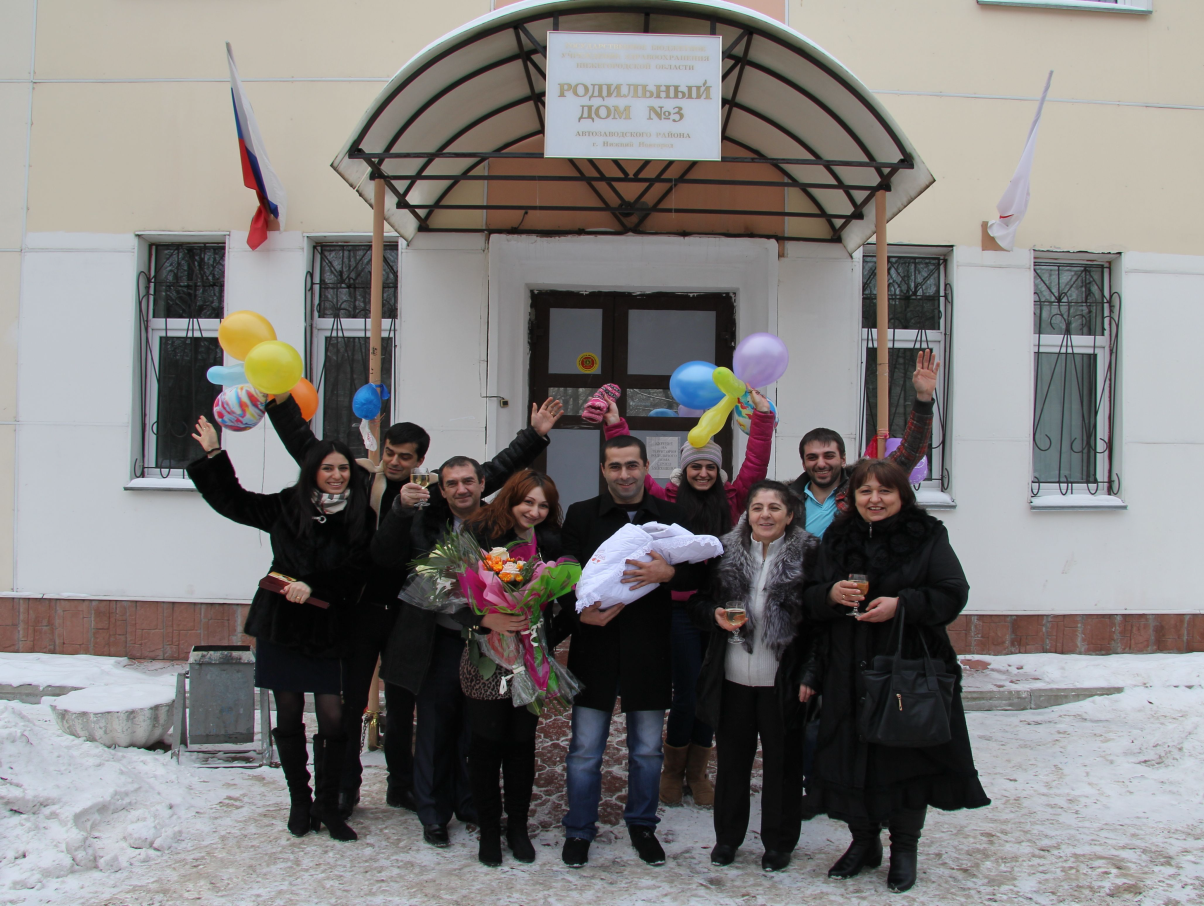 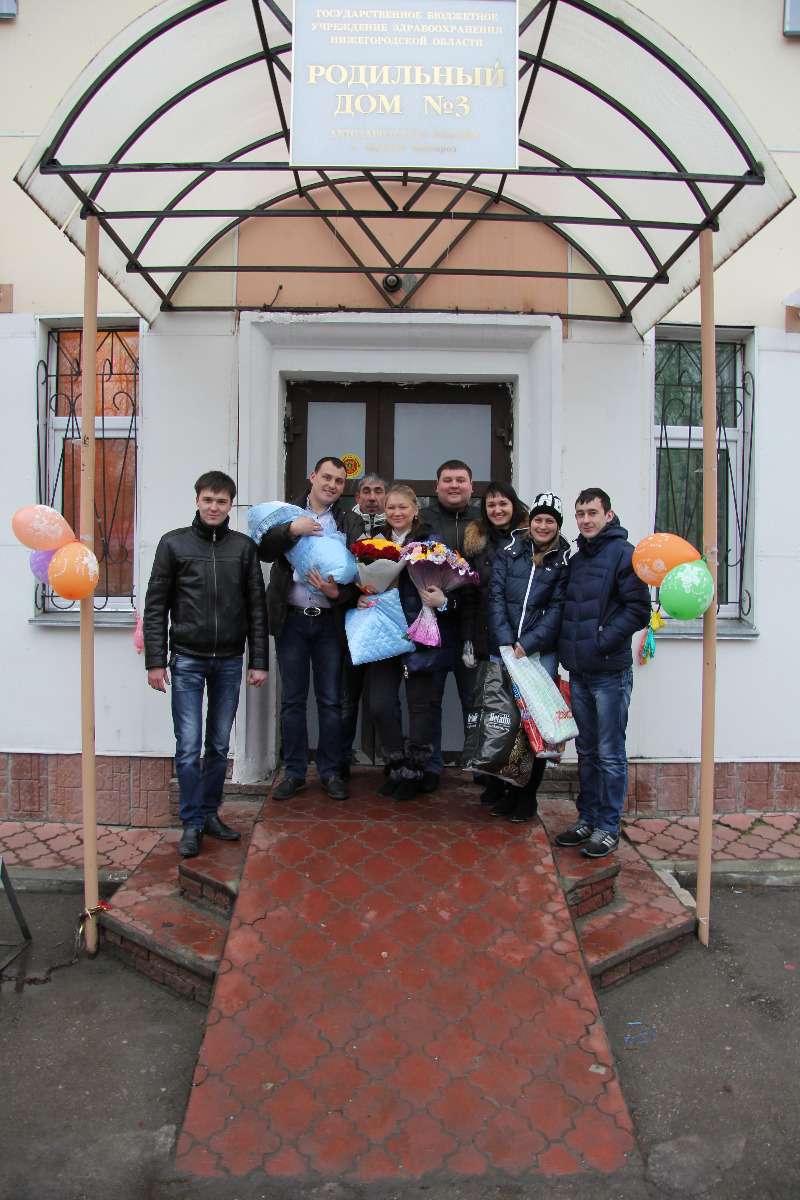 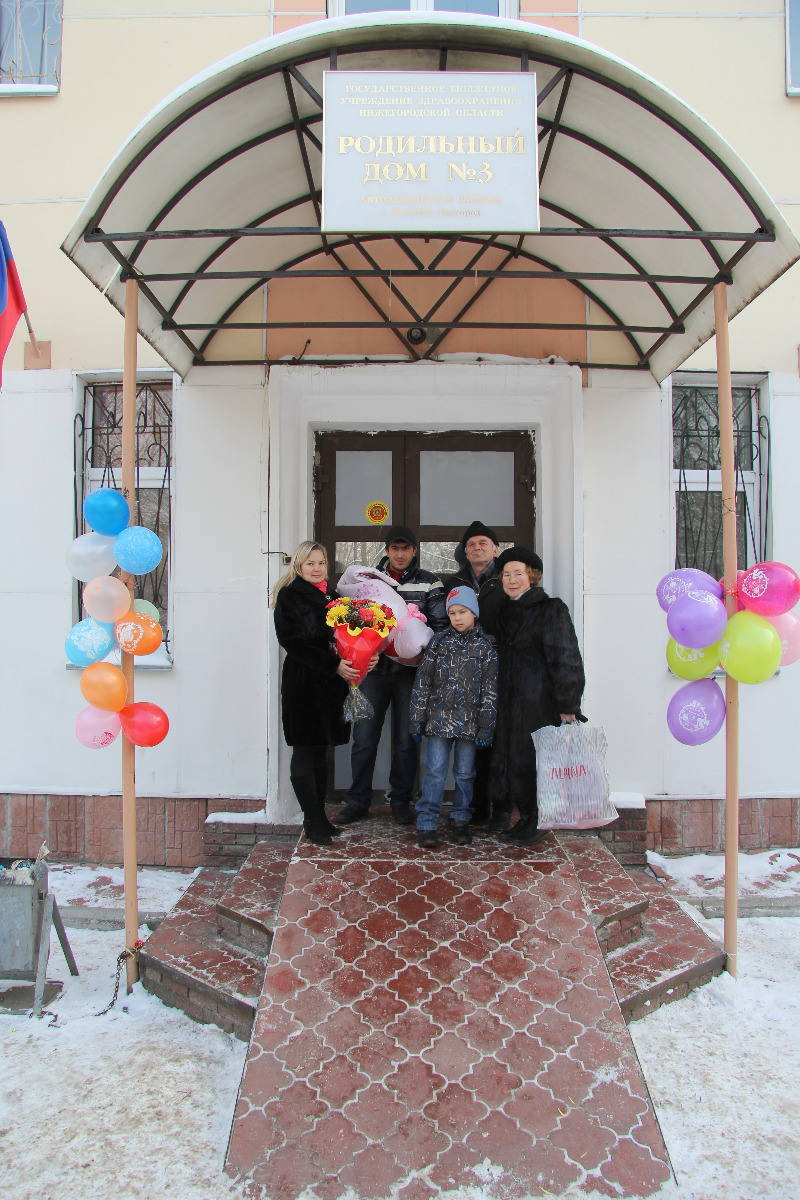 Спасибо
Леонардо да Винчи
Леда и Лебедь